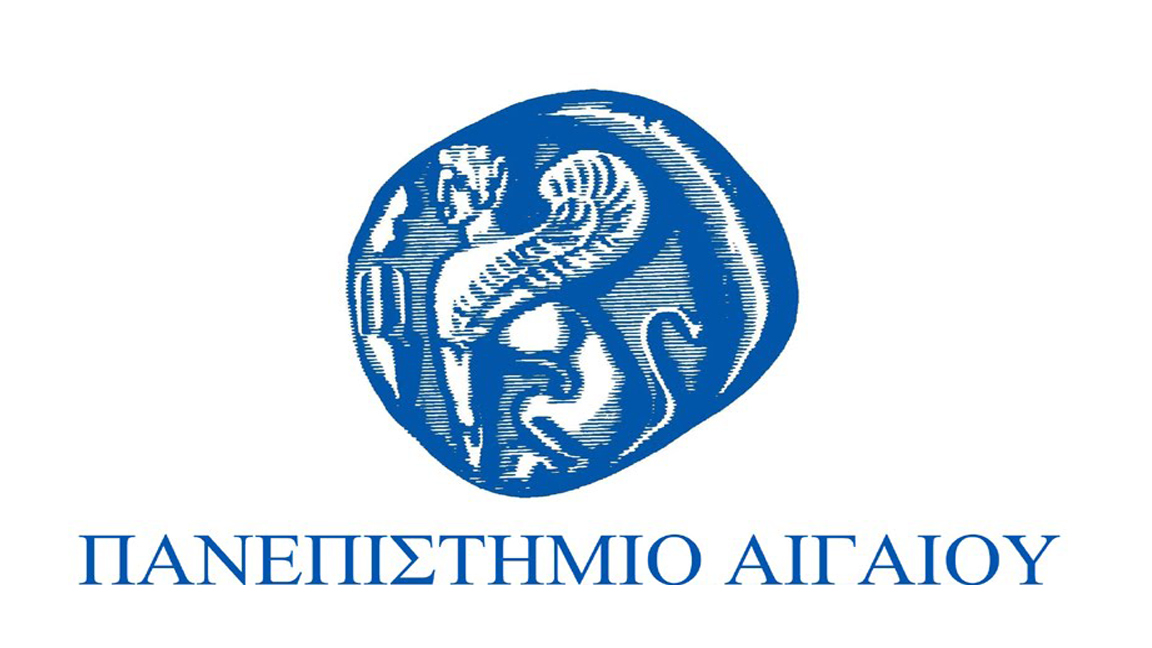 Διεθνής Χρηματοοικονομική
Ενότητα 2: INTEREST RATES
Θεόδωρος Συριόπουλος
Τμήμα Ναυτιλίας και Επιχειρηματικών Υπηρεσιών
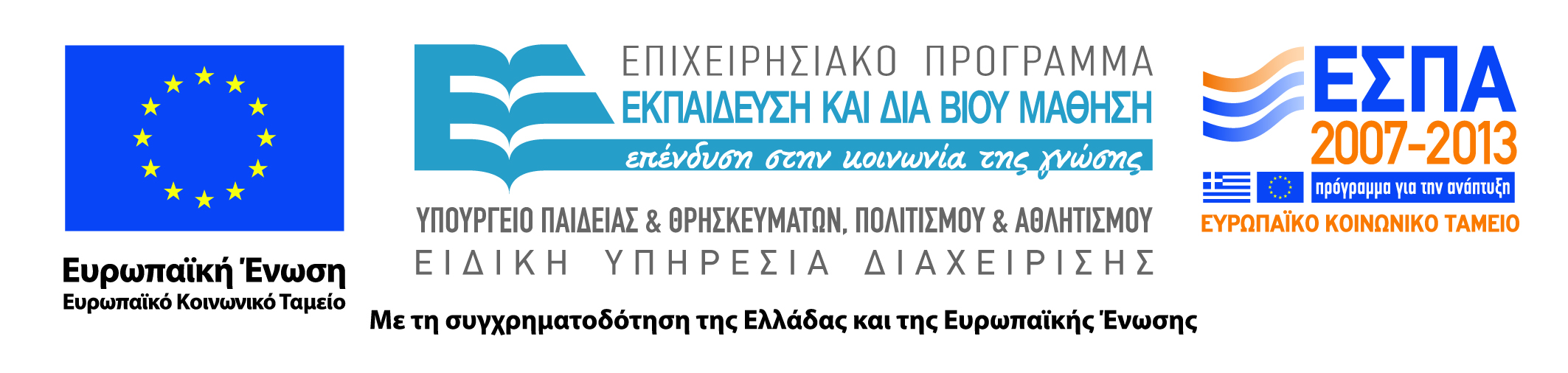 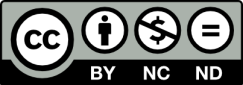 Άδειες Χρήσης
Το παρόν εκπαιδευτικό υλικό υπόκειται σε άδειες χρήσης Creative Commons. 
Για εκπαιδευτικό υλικό, όπως εικόνες, που υπόκειται σε άλλου τύπου άδειας χρήσης, η άδεια χρήσης αναφέρεται ρητώς.
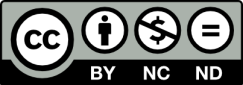 2
Χρηματοδότηση
Το παρόν εκπαιδευτικό υλικό έχει αναπτυχθεί στα πλαίσια του εκπαιδευτικού έργου του διδάσκοντα.
Το έργο «Ανοικτά Ακαδημαϊκά Μαθήματα στο Πανεπιστήμιο Αιγαίου» έχει χρηματοδοτήσει μόνο τη αναδιαμόρφωση του εκπαιδευτικού υλικού. 
Το έργο υλοποιείται στο πλαίσιο του Επιχειρησιακού Προγράμματος «Εκπαίδευση και Δια Βίου Μάθηση» και συγχρηματοδοτείται από την Ευρωπαϊκή Ένωση (Ευρωπαϊκό Κοινωνικό Ταμείο) και από εθνικούς πόρους.
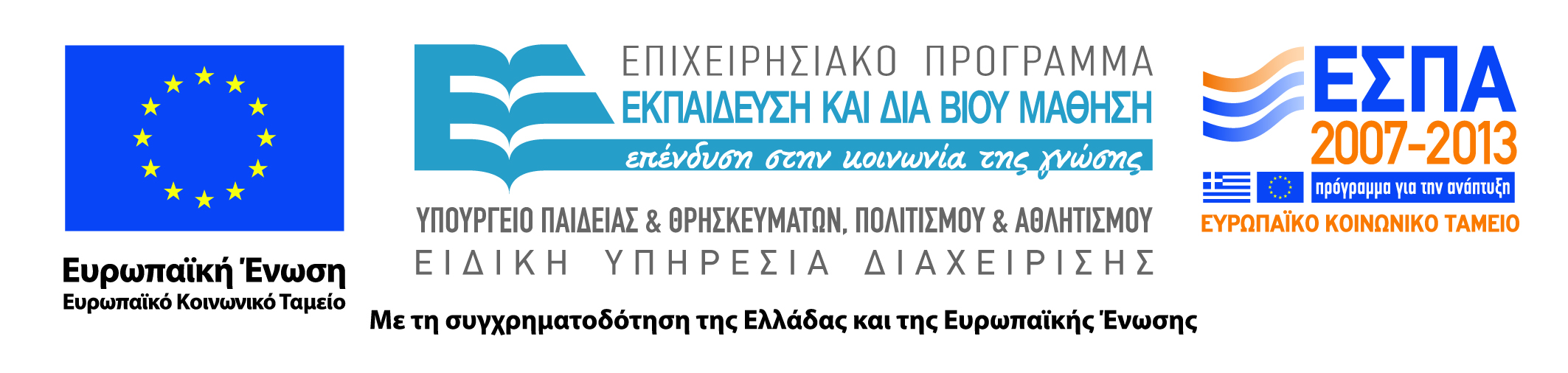 3
UNIVERSITY OF THE AEGEANShipping, Trade & Transport Dpt.
International FinanceINTFIN
ProfessorTheodore SYRIOPOULOS
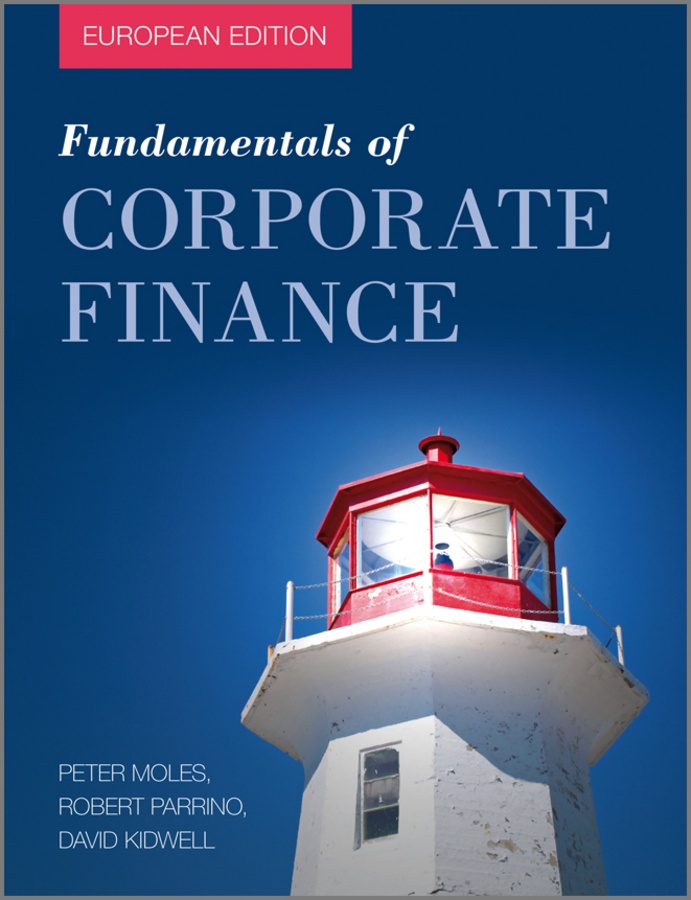 By Peter Moles, Robert Parrino, & David Kidwell

ISBN: 978-0-470-68370-5

© Copyright 2011 John Wiley & Sons Ltd 

www.wiley.com/college/moles
© Copyright 2011 John Wiley & Sons Ltd
5
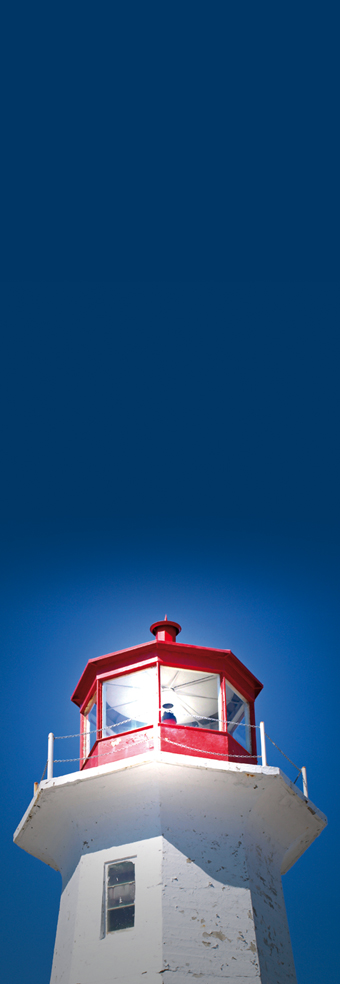 Chapter Two
The Financial Environment and the Level of Interest Rates
© Copyright 2011 John Wiley & Sons Ltd
6
Learning Objectives
Discuss the primary role of the financial system in the economy and describe the two basic ways in which fund transfers take place.

Discuss direct financing and the important role that investment banks play in this process.

Describe the primary and secondary markets and explain why secondary markets are so important to business.

Explain why money markets are important financial markets for large companies.
7
Learning Objectives
Discuss the important stock market exchanges and indices.

Explain how financial institutions serve consumers and small businesses that are unable to participate in the direct financial markets and describe how companies use the financial system.

Explain how the real rate of interest is determined in the economy, differentiate between the real rate and the nominal rate of interest and be able to compute the nominal or real rate of interest.
8
Quick Links
The Financial System
Direct Financing
Types of Financial Markets
The Stock Market
Financial Institutions and Their Services
The Determinants of Interest Rate Levels
9
The Financial System
Financial System at Work
The financial system is competitive.
Money is aggregated in small amounts and loaned in large amounts.
Financial system directs money to the best investment opportunities in the economy.
Banks earn much of their profits from the spread between the lending and borrowing rates.
10
The Financial System
Moving Funds from Lenders to Borrowers
The financial system is most concerned with funneling money from lender savers to borrower spenders.
Two basic mechanisms by which funds flow through the financial system:
Directly through financial markets
Indirectly through financial institutions.
11
Exhibit 2.1: Flow of Funds Through the Financial System
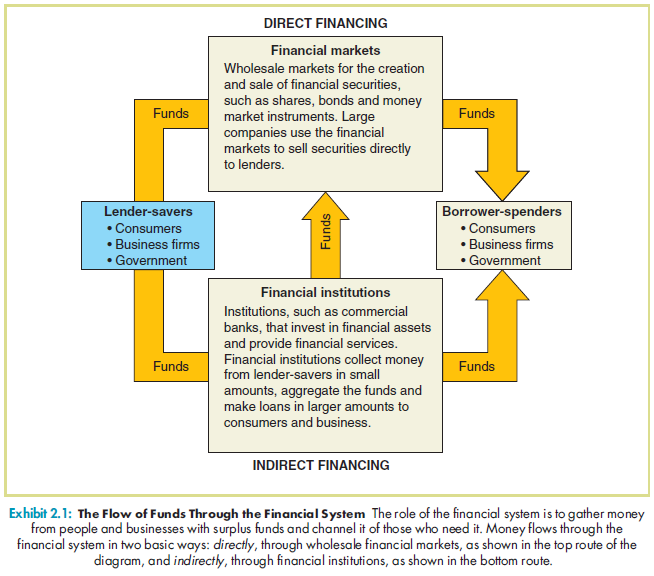 12
Direct Financing
Direct Financial Markets
Direct Financial Markets are wholesale markets
 Minimum transaction ≥€1 million
Investment Banks help companies sell new debt or equity issues in public or private security markets.
Clearing Banks are large commercial banks in major financial centers
13
Direct Financing
Direct Financial Markets
Underwriting is a basic investment banking service to assist firms in the sale of debt or equity in the primary market 

Investment banker buys the entire issue at a guaranteed price from the issuing firm and resells the securities to institutional investors and the public.

Investment banker’s compensation is called the underwriting spread.
14
Types of Financial Markets
Primary Market
Financial market selling new security issues for the first time.
Secondary Market
Financial market where owners of outstanding securities can resell.
15
Types of Financial Markets
Marketability and Liquidity
Marketability: a security can be easily sold and converted into cash.
Liquidity: an asset can be easily converted into cash without loss of value.
16
Types of Financial Markets
Brokers versus Dealers
Brokers
Market specialists who bring buyers and sellers together in secondary markets.
They bear no risk of securities ownership.
Dealers
They make markets for securities.
They buy and sell from their own securities inventory, so they do bear some risk.
17
Types of Financial Markets
Securities Exchanges
Organised Exchanges
London Stock Exchange, Paris Bourse, Deutsche Börse, Milan Stock Exchange, Madrid Stock Exchange, Warsaw Stock Exchange—and others.
Central trading location.
Only members can use the exchange.
Over-the-Counter (OTC) Markets
No central trading location.
18
Types of Financial Markets
Money Markets
Global wholesale markets where short-term debt instruments with maturities of less than one year are sold.
Money market instruments have short maturities; Highly marketable.
Instruments include government treasury bills, negotiable certificates of deposit, commercial paper.
19
Types of Financial Markets
Capital Markets
Where capital goods are financed with equities or long-term debt.
Public and Private Markets
Public markets are where the general public buy and sell securities through their broker.
Private markets involve direct transactions between two parties.
20
Exhibit 2.2: Eurozone Money Market and Capital Market Outstanding Amounts by Category
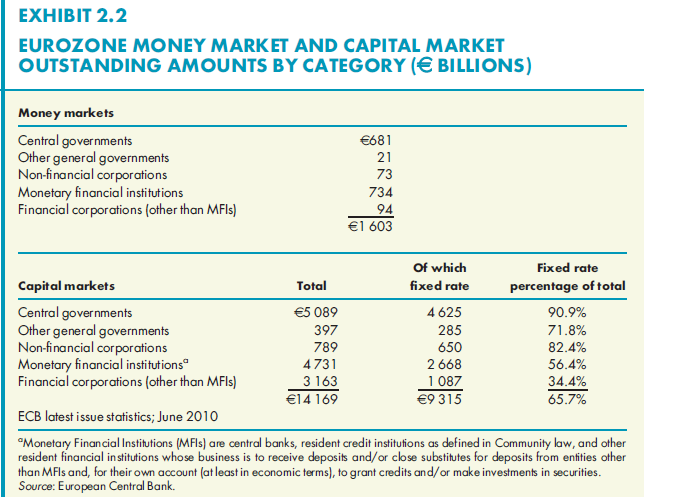 21
Types of Financial Markets
Futures and Options Markets
Often called derivative securities, they derive their value from some underlying asset.
Futures Contracts – contracts for future delivery of securities, foreign currencies, interest rates or commodities.
Options Contracts - call for one party (option writer) to perform specific act at request of option buyer or owner.
22
The Stock Market
Main and Second Markets
Large companies are normally listed on the exchange’s main market.
Smaller and more risky companies are listed on the exchange’s second market.
The London Stock Exchange has a second market called “AIM” (Alternative Investment Market)
The Paris Bourse has a second section called “Second Marché”
Multilateral trading facilities (MTFs) are electronic order matching systems that bring together buyers and sellers of securities.
23
The Stock Market
Stock Market Indices
Measure stock market performance - whether stock prices on average move up or down
Dow Jones Euro Stoxx 50 is made up of 50 large, representative European companies.
Individual exchanges have their own indices: 
ATX (Austria); Bel-20 (Belgium); CAC-40 (France); DAX (Germany); Athex 20 (Greece); BUX (Hungary); MIBTEL (Italy); AEX (Netherlands); OSE All Share (Norway); WIG (Poland); MICEX (Russia); Madrid General (Spain); SSMI (Switzerland) FTSE 100 (United Kingdom)
24
The Stock Market
Stock Market Indices
MSCI index is considered a leading stock index for the world. It includes sub-indices for different regions and countries.
Standard and Poor’s 500 Index - considered best for measuring performance of largest companies in U.S. economy, represents more than 70% of total market capitalisation of all shares traded in the United States.
There are special indices that cover particular aspects of the stock market, such as the Cleantech Index (clean technology companies.
25
Exhibit 2.3: Selected National, International and Sector Indices
26
Financial Institutions and Their Services
Commercial Banks
Most prominent, largest financial intermediaries in the economy, offer widest range of financial services to businesses.
The major funding sources are current and savings accounts and time deposits. Banks accumulate these funds, make a variety of loans to consumers, businesses and governments.
Also, banks do significant amount of equipment lease financing.
27
Financial Institutions and Their Services
Life Insurance Companies
Obtain funds by selling life insurance policies that protect individuals against loss of income from family member’s premature death.
Funding to public companies through purchase of shares and bonds in direct credit markets.
Fund private companies through direct placement financing.
28
Financial Institutions and Their Services
General Insurance Companies
Sell protection against property loss from fire, theft, accidents, negligence and other unpredictable causes.
Pension Funds                    
Provide pension plans for businesses as part of employee pension plans.
Obtain money from employee and employer contributions during employee’s working years, then provide monthly retirement payments.
29
Financial Institutions and Their Services
Investment Funds
Sell shares to investors, use funds to purchase wide range of direct and indirect financial instruments.
Business Finance Companies
Sell short-term IOUs (commercial paper) to investors in direct credit markets where funds are used for short- and intermediate-term loans, leases to small and large businesses.
30
Exhibit 2.4: Cash Flows between the Firm and Financial System
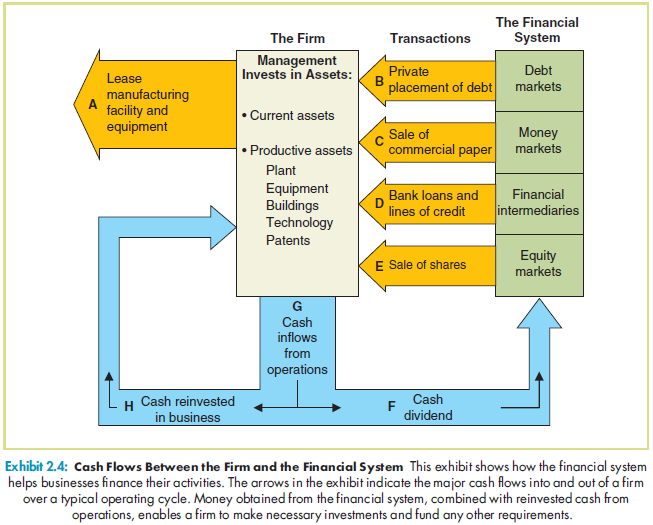 31
The Determinants of Interest Rate Levels
The Real Rate of Interest
Interest rate determined in the absence of inflation.

The determinants of the real rate are a firm’s return on investment and the time preference for consumption.
32
Exhibit 2.5: The Determinants of the Equilibrium Rate of Interest
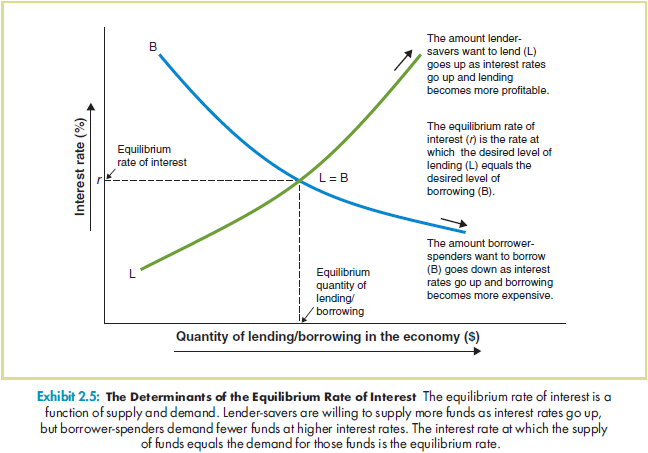 33
The Determinants of Interest Rate Levels
Changes in the Equilibrium Rate of Interest
Several economic factors cause a shift in the desired lending and borrowing.

Some of these economic factors are a major breakthrough in technology, a change in tax rates, growth in population, age of population and cultural differences.
34
The Determinants of Interest Rate Levels
Inflation and Loan Contracts
Real rate of interest ignores inflation.
Lenders must incorporate anticipated inflation into lending contracts.
35
The Determinants of Interest Rate Levels
The Fisher Equation and Inflation
The simplified Fisher Equation is



where i = nominal interest rate
           r = real rate of interest
             = expected annualised price-level     
                change.
36
The Determinants of Interest Rate Levels
Fisher Equation example
37
The Determinants of Interest Rate Levels
Interest Rates: The Business Cycle and Inflation
Interest rates tend to follow business cycle.
During periods of economic expansion, interest rates tend to rise.
During a recession, opposite tends to occur.
38
Exhibit 2.6: Relation between Annual Inflation Rate and LTIR
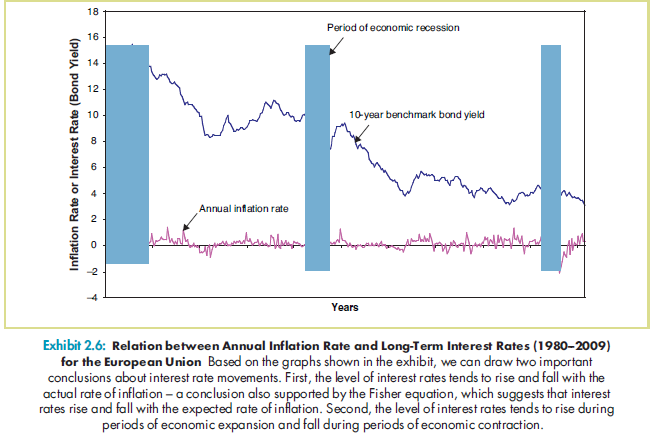 39